Правила дорожного движенияАгитбригада  старшеклассников – малышам!
Светофор
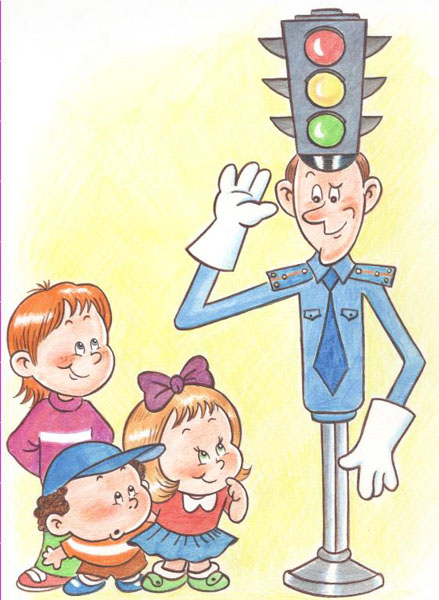 Если свет зажегся красный,
Значит, двигаться опасно.
Свет зеленый говорит:
«Проходите, путь открыт!»
Желтый свет — предупрежденье:
Жди сигнала для движенья.
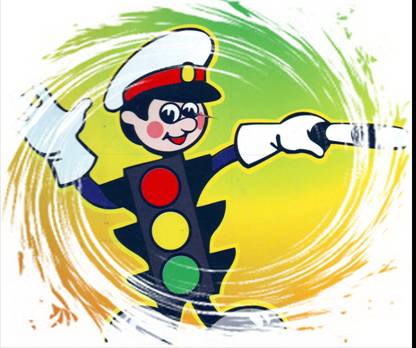 Три цвета есть у светофора.
Они понятны для шофера:
Красный свет — проезда нет,
Желтый — будь готов к пути,
А зеленый свет — кати!
Тротуар
Объяснить надо запросто,
Будь ты юн или стар:
Мостовая — для транспорта,
Для тебя — тротуар!
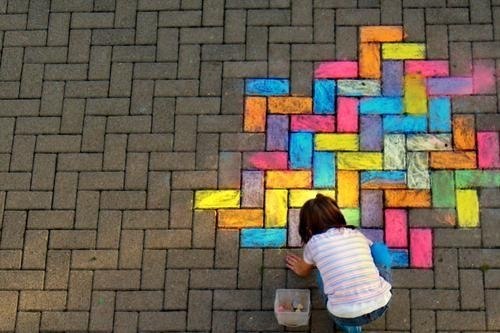 Жилая зона
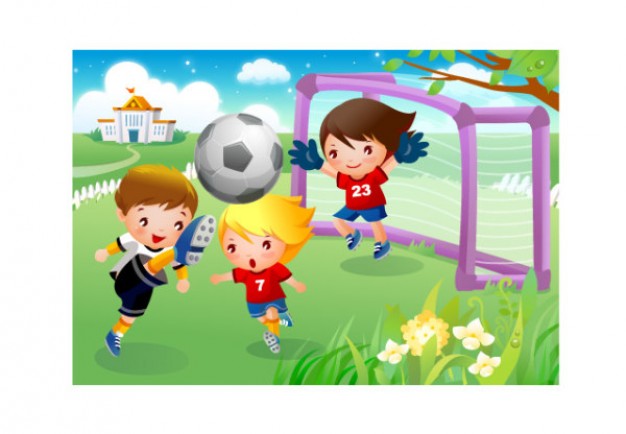 Футбол – хорошая игра
Пусть каждый тренируется
На стадионах, во дворах,
Но только не на улицах.
Пешеходный переход
Здесь наземный переход,
Ходит целый день народ.
Ты, водитель, не грусти,
Пешехода пропусти!
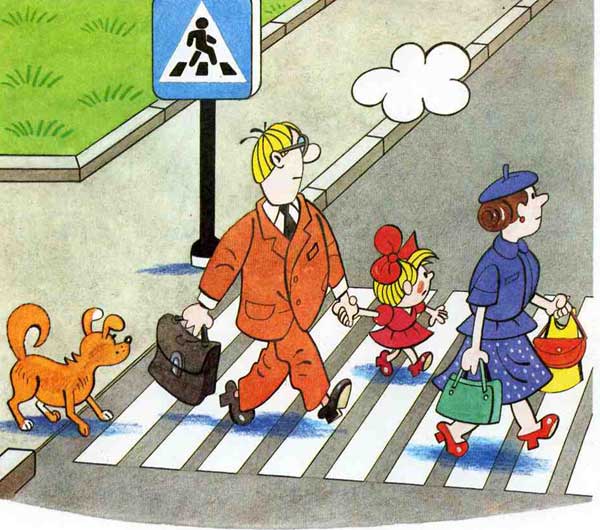 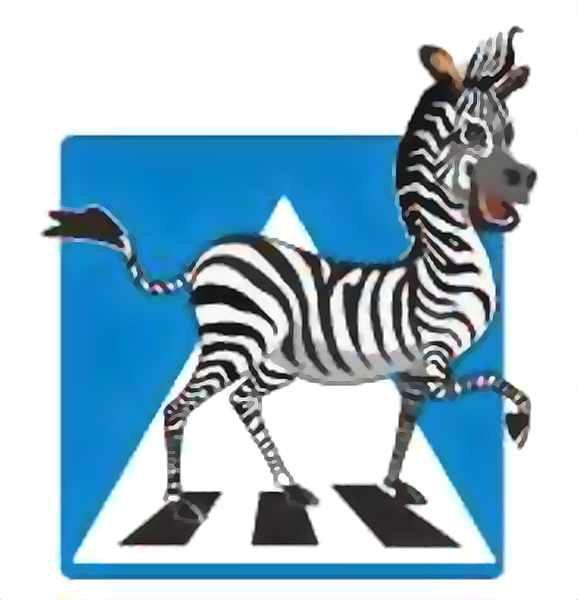 Знает каждый пешеход
Про наземный этот ход.
Город он не украшает,
Но машинам не мешает!
Где улицу надо тебе перейти,
О правиле помни простом:
С вниманьем налево сперва погляди,
Направо взгляни потом!
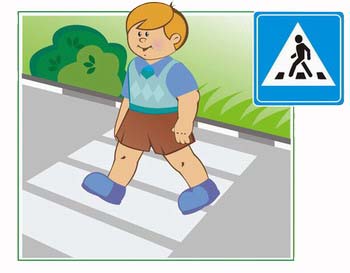 Автобусные остановки
В этом месте пешеход
Терпеливо транспорт ждет.
Он пешком устал шагать,
Хочет пассажиром стать.
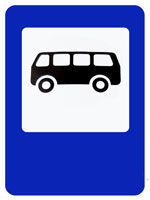 Пункт первой помощи
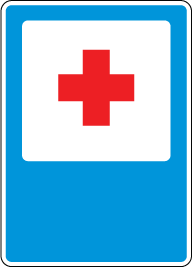 Если кто сломает ногу,
Здесь врачи всегда помогут.
Помощь первую окажут,
Где лечиться дальше, скажут.
Глупо думать: «Как-нибудь
Проскочу трамвайный путь!»
Никогда не забывай,
Что быстрей тебя трамвай!
Дети, всегда слушайте своих родителей и соблюдайте 
правила дорожного движения!